Measurement Techniques for Aerosol Radiative Properties
John A. OgrenNational Oceanic and Atmospheric AdministrationEarth System Research Laboratory
Boulder, Colorado, USA
http://www.esrl.noaa.gov/gmd/aero/
J. Ogren  7/25/10
WMO/GAW Aerosol Variables
Core, continuous measurements
Aerosol optical depth at multiple wavelengths
Mass concentration in two size fractions 
Major chemical components in two size fractions 
Light absorption coefficient (at various wavelengths)
Light scattering coefficient (at various wavelengths) 
Other recommended measurements
Vertical distributions
Microphysical properties(number concentration, size distribution, CCN)
Optical properties (backscattering)
Chemical properties (detailed composition vs. size)
Dependence on relative humidity
http://www.wmo.ch/pages/prog/arep/gaw/documents/gaw153.pdf
J. Ogren  7/25/10
Aerosol Extensive Radiative Properties
Value of extensive properties depends on amount of aerosol
Extinction coefficient, sep(l)aerosol cross-sectional area for extinction per unit volume of air (m2 m-3,  10-6 m-1 = 1 Mm-1)
Scattering coefficient, ssp(l)
Absorption coefficient, sap(l)
180° backscatter coefficient, bp(l)
Optical depth, t(l) =
J. Ogren  7/25/10
Extinction and Visibility
extinction = scattering + absorptionsext = ssg + sag + ssp + sap
Rayleigh scattering by gases:ssg(air) = 12.26 Mm-1 at STP, 550 nm
Absorption by gases (sag) is generally negligible except when NO2 concentrations are high.
Visual range
typical eye has a2% contrast threshold)
J. Ogren  7/25/10
Light Scattering, Visibility and Aerosols
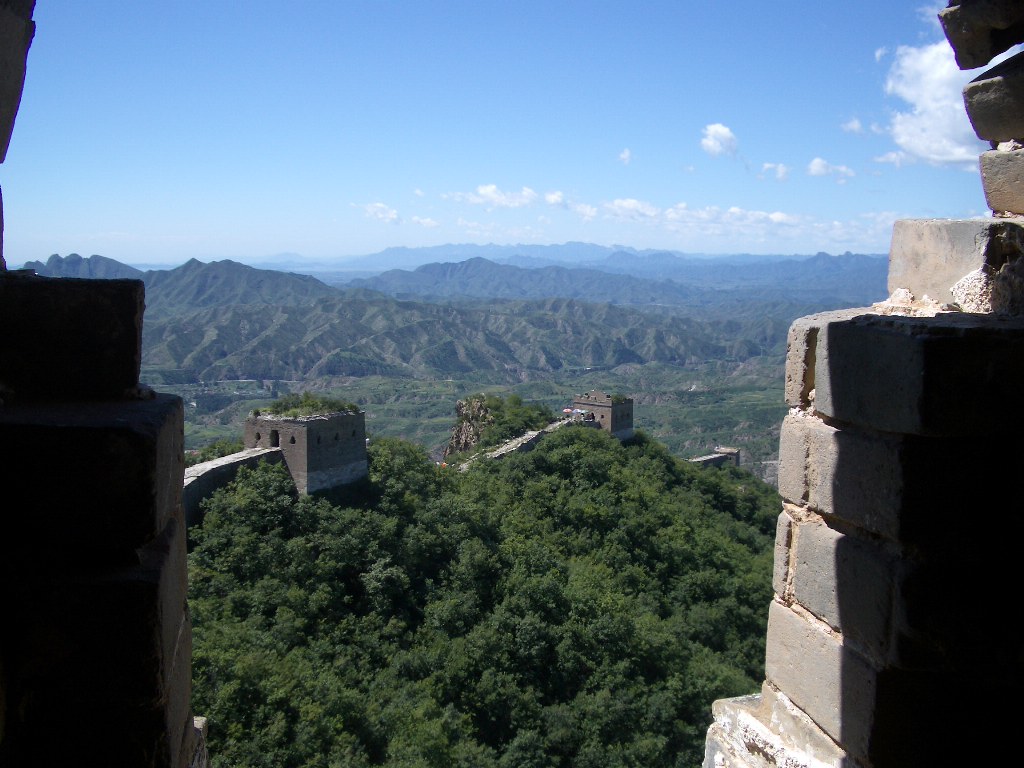 Distant visible peak ~100 km?
	sext ≅ 4 / (100 km) = 40 Mm-1
	sep ≅ 40 - 15 Mm-1 = 25 Mm-1
	ssp ≅ 23 Mm-1, sap ≅ 2 Mm-1
J. Ogren  7/25/10
Instrumental Methods
Extinction coefficient, sep(l)
transmissometer, extinction cell, cavity ringdown, cavity assisted phase shift
Scattering coefficient, ssp(l)
integrating nephelometer, polar nephelometer
Absorption coefficient, sap(l)
filter transmission (integrating plate, PSAP, Aethalometer, MAAP)
photoacoustic
180° backscatter coefficient, bp(l)
lidar, backscatter nephelometer
Optical depth, t(l)
sun photometer, rotating shadowband radiometer
J. Ogren  7/25/10
Aerosol Intensive Radiative Properties
Value of intensive properties depends on nature of aerosol (size, chemical comp.)
Single-scattering albedo, vo = ssp / sep
Angular scattering distribution
phase function, b(f)
asymmetry parameter, g = cos(f)
hemispheric backscattering fraction, b
Ångström exponent, å = - dlogs / dlogl
Hygroscopic growth, f(RH) = s(RH) / s(dry)
Lidar ratio, R = sep / bp
J. Ogren  7/25/10
Size-dependence of Extinction Efficiency
Mie calculations for refractive index 1.45-0.005i at 550 nm wavelength
J. Ogren  7/25/10
Phase Function vs. Size (l = 550 nm)
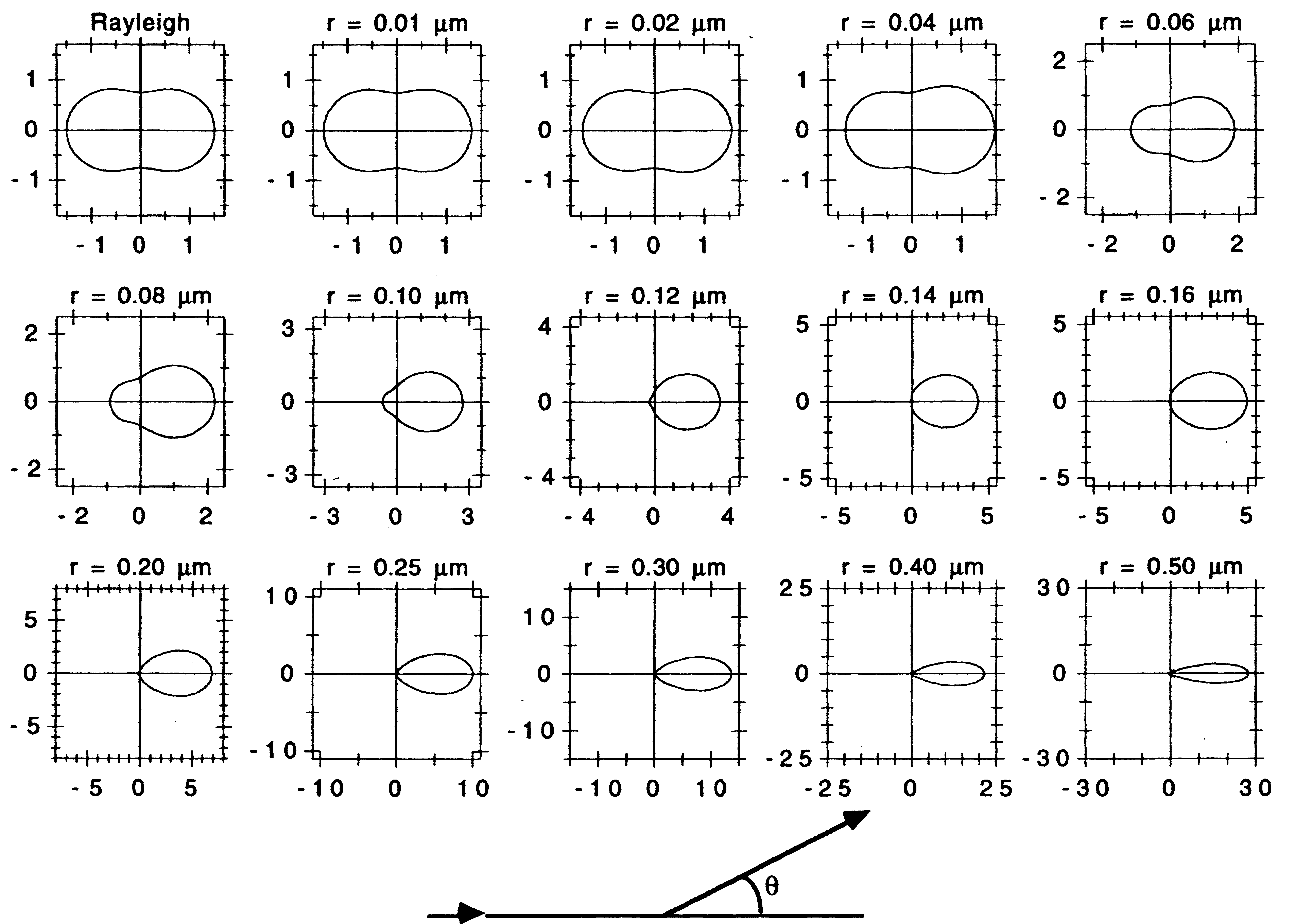 Source: Schwartz (1996)
J. Ogren  7/25/10
Size-dependence of Aerosol Radiative Properties
Mie calculations for l=550 nm, m=1.45-0.005i
J. Ogren  7/25/10
aerosol single-	scattering albedo
	average aerosol	up-scatter fraction
Parameters controlling aerosol forcing
D	daylight fraction
S0	solar constant
Tat	atmospheric 	transmission
Ac	cloud fraction
Rs	surface albedo
DF	average aerosol 	forcing at top of 	atmosphere (TOA)
d	aerosol optical depth
Source:  Haywood and Shine (1995)
J. Ogren  7/25/10
[Speaker Notes: I dislike using equations too, but sometimes they are the clearest way to illustrate relationships.
This eqn (or close variant) being used in current models of aerosol forcing, e.g., IPCC estimates.
This eqn represents an annual mean forcing at TOA, instantaneous forcings can be much larger.  Sfc. Forcings can also be much larger
CMDL is measuring the relevant aerosol terms in this eqn. Corresponding eqn for GHG much simpler, as radiative properties of all CO2 molecules are identical.  Not so for aerosols.]
Limitations of Average Forcing
Annual-average illumination
No dependence of upscatter fraction on solar zenith angle or latitude
Not suitable for direct comparison with radiative flux measurements
Applies to clear-sky conditions only, but is averaged over all sky conditions
Appropriate uses:
estimating average forcing for climatological values of aerosol optical depth
comparing different types of aerosols
J. Ogren  7/25/10
dv
Principle of Integrating Nephelometer
Light source
q
Apex of scattering cone
f
Sensor
r
Light source intensity is proportional to cosq, which gives the sinf weighting in the integrand.
Conical viewing volume dv increases as r2, but intensity of light from dv reaching sensor follows an inverse-square law.  The r2 and 1/r2 dependencies cancel, yielding equal weighting of each linear increment dr.
Source: Butcher and Charlson (1972)
J. Ogren  7/25/10
TSI 3563 Integrating Nephelometer
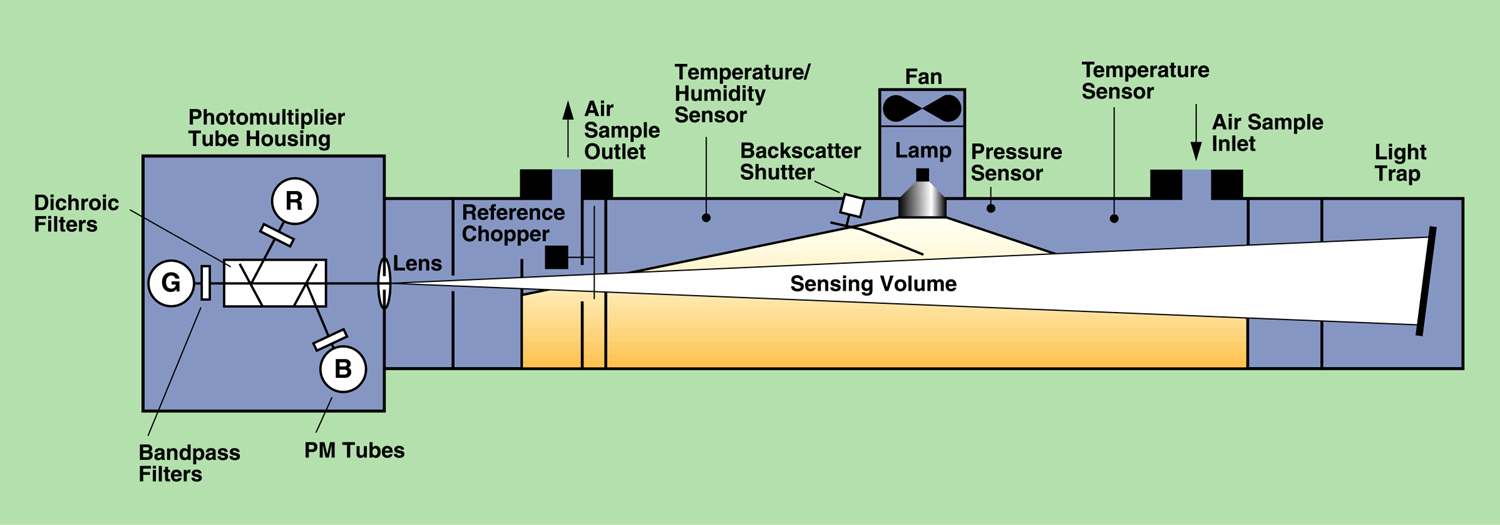 J. Ogren  7/25/10
TSI Nephelometer Non-Idealities
wavelength response
angular response
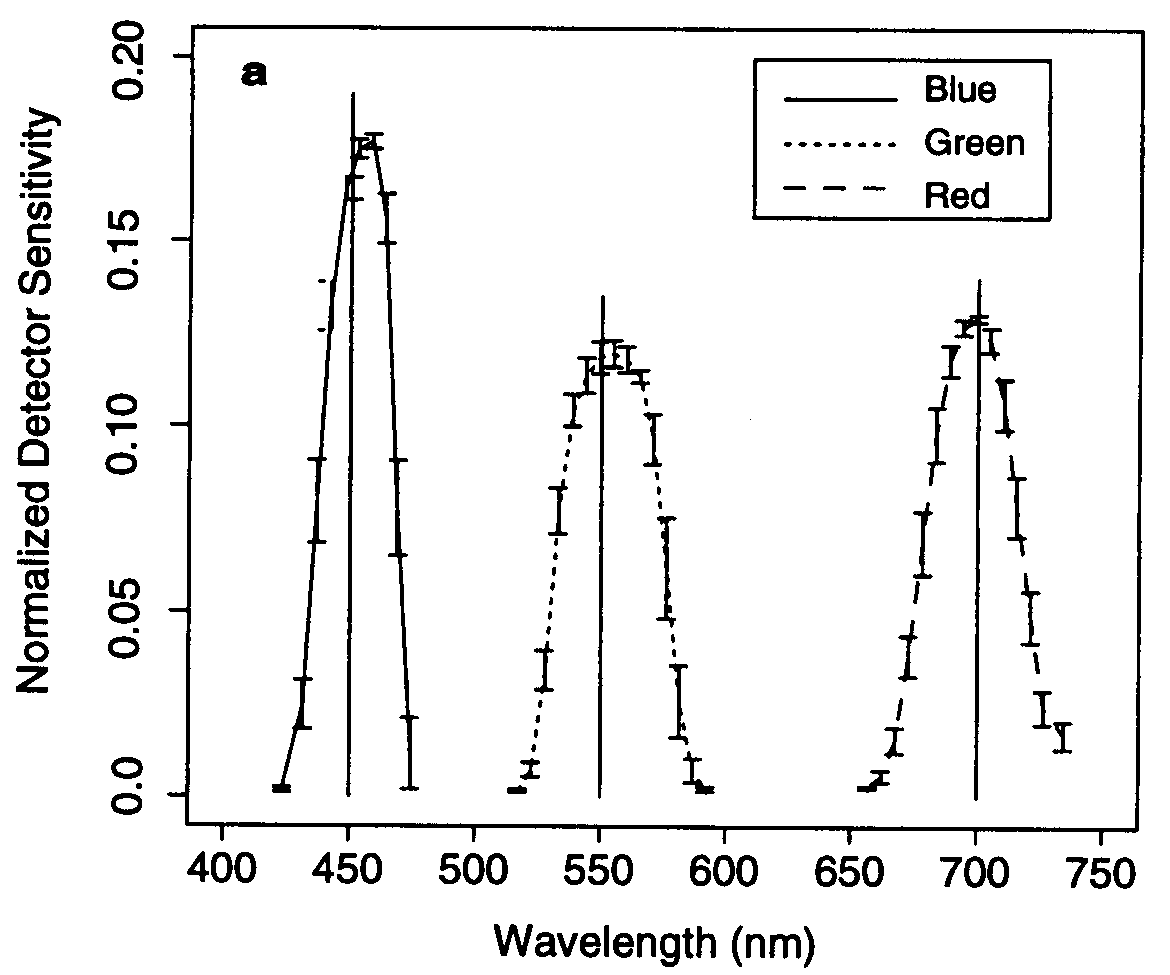 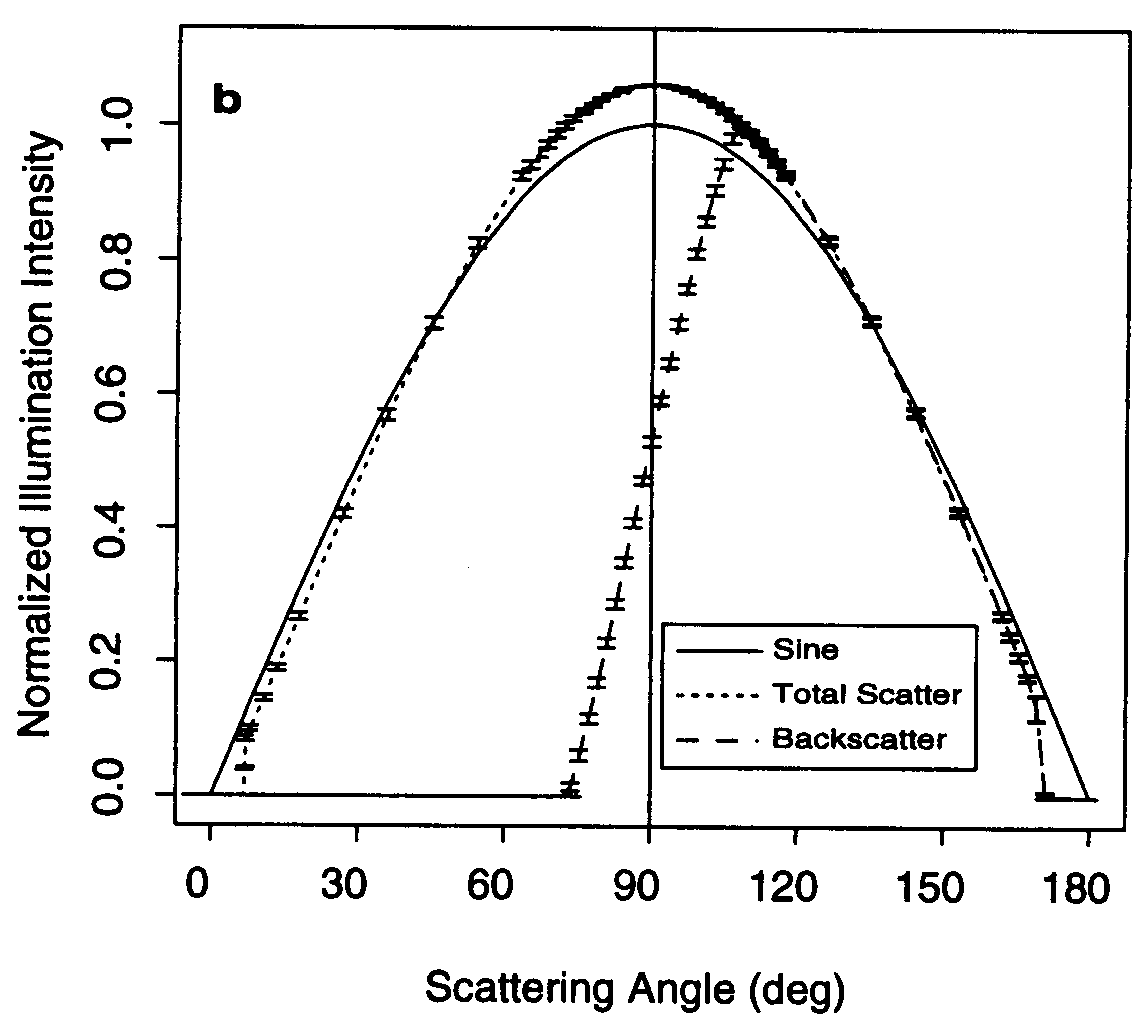 Source:	Anderson et al. (1996)
J. Ogren  7/25/10
TSI Nephelometer Angular Errors
J. Ogren  7/25/10
Measured (points) vs. Calculated (lines) Response of TSI Nephelometer
Source:	Anderson et al. (1996)
J. Ogren  7/25/10
Nephelometer Truncation Corrections
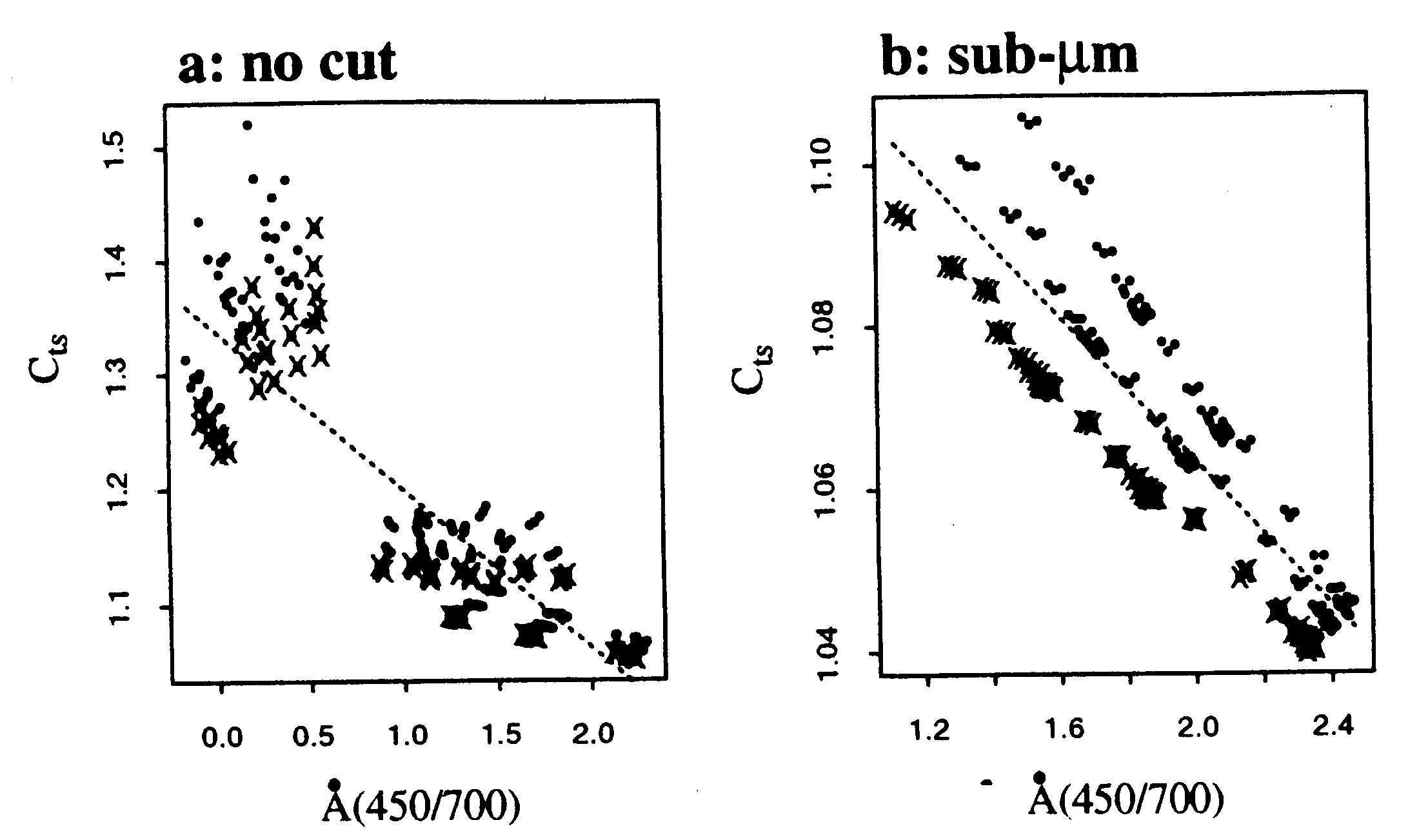 Source: Anderson and Ogren (1998)
J. Ogren  7/25/10
[Speaker Notes: Trend up to 1991 published by Bodhaine & Dutton.  They attributed likely cause of 1982-1991 decrease to changes in emissions from FSU.
Subsequent flattening out of “trend” illustrates need to continue monitoring to follow up apparent trends.  Could it just be that 1982-1987 were anomalies?
Followup analysis being done as part of NOAA Arctic Research Initiative.
No other obvious trends at baseline stations..
Aerosol properties at baseline sites show clear seasonality, reflecting seasonal changes in sources and sinks.]
Serial Nephelometer Losses
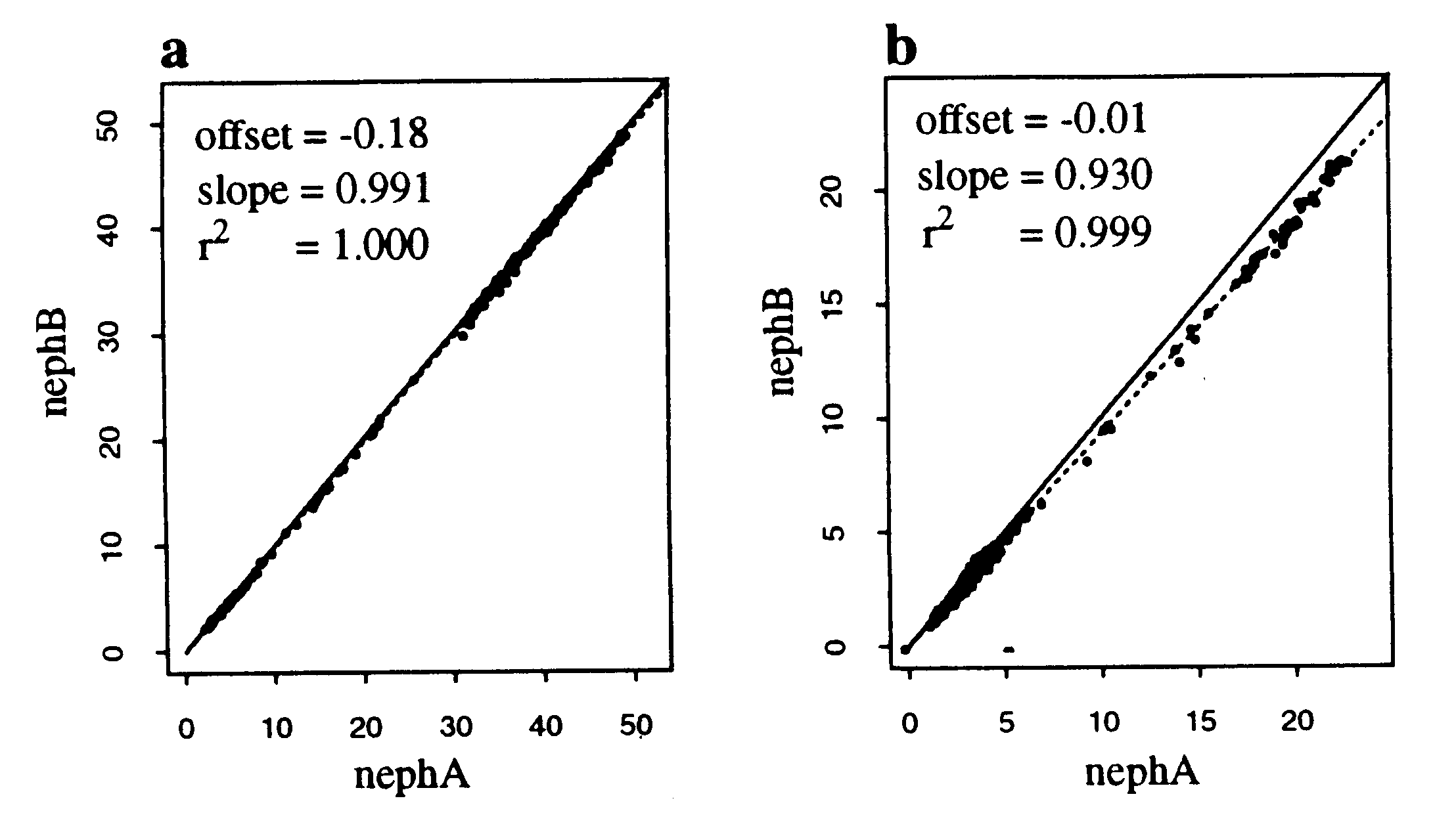 Dp < 1 mm
Dp > 1 mm
Source: Anderson and Ogren (1998)
J. Ogren  7/25/10
[Speaker Notes: Trend up to 1991 published by Bodhaine & Dutton.  They attributed likely cause of 1982-1991 decrease to changes in emissions from FSU.
Subsequent flattening out of “trend” illustrates need to continue monitoring to follow up apparent trends.  Could it just be that 1982-1987 were anomalies?
Followup analysis being done as part of NOAA Arctic Research Initiative.
No other obvious trends at baseline stations..
Aerosol properties at baseline sites show clear seasonality, reflecting seasonal changes in sources and sinks.]
DRI Integrating Sphere Nephelometer
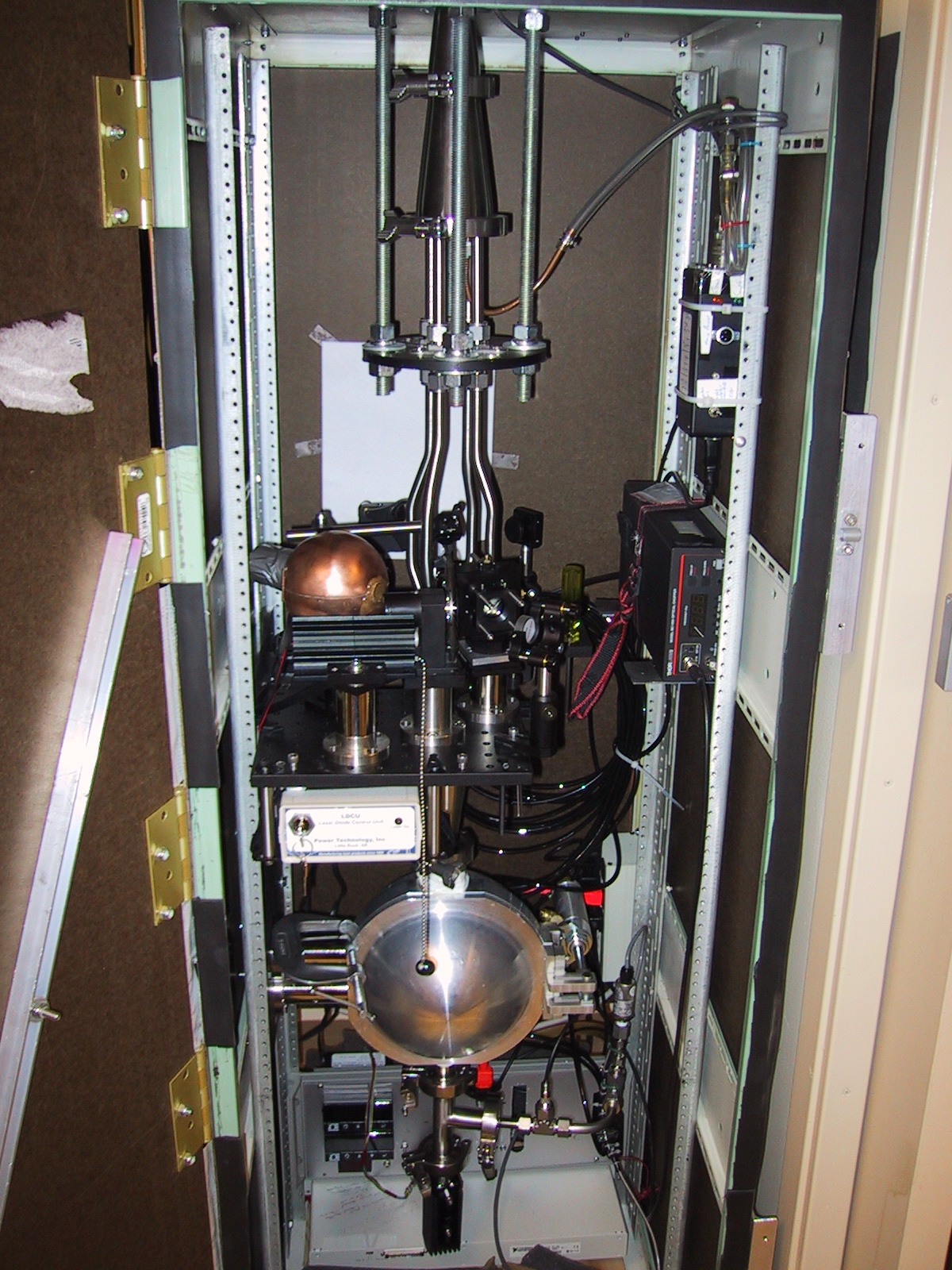 Advantage:  integrating sphere yields a truncation angle of < 1 degree, important for supermicron particles
Source: Varma et al. (2003)
J. Ogren  7/25/10
Polar Nephelometer Geometry
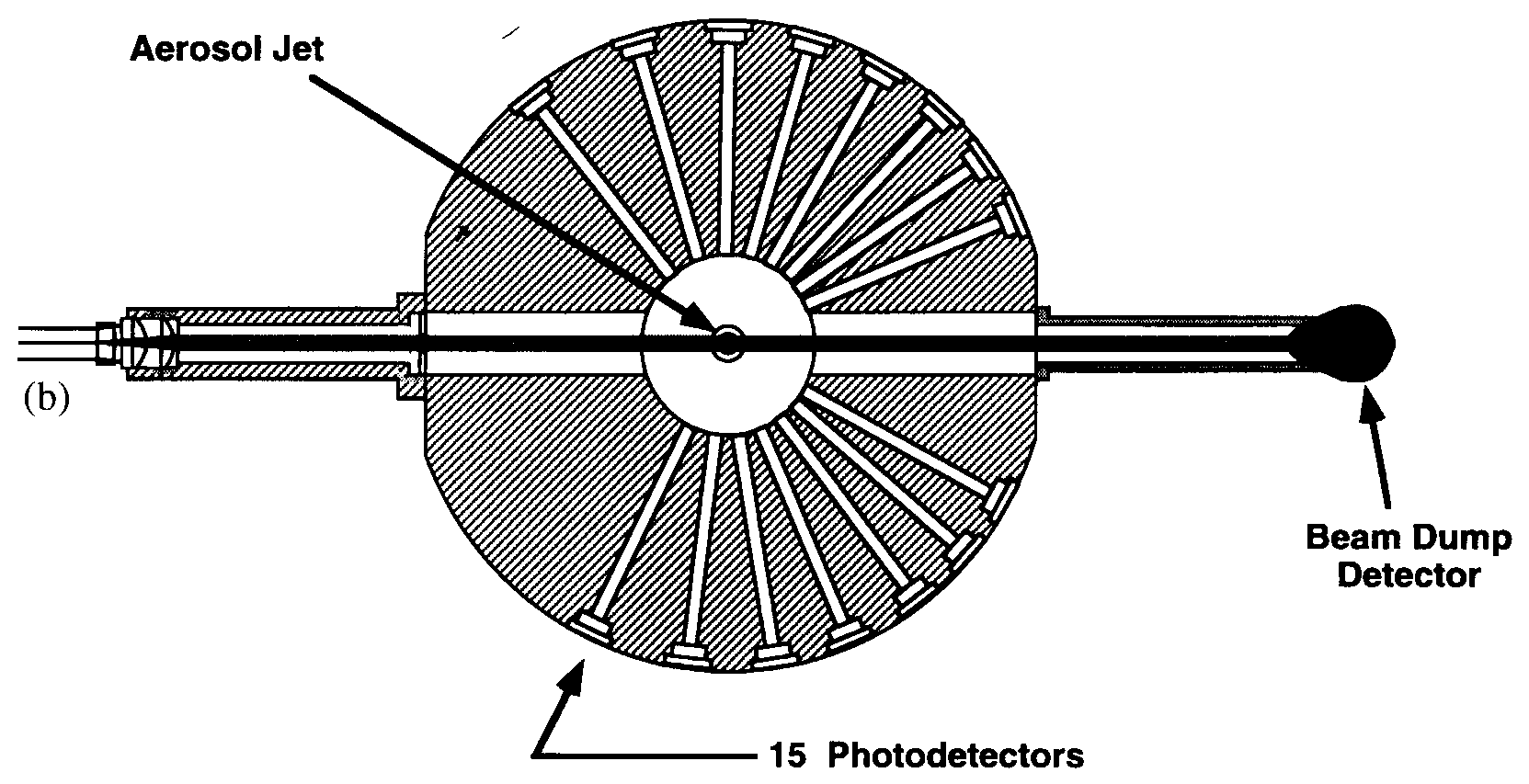 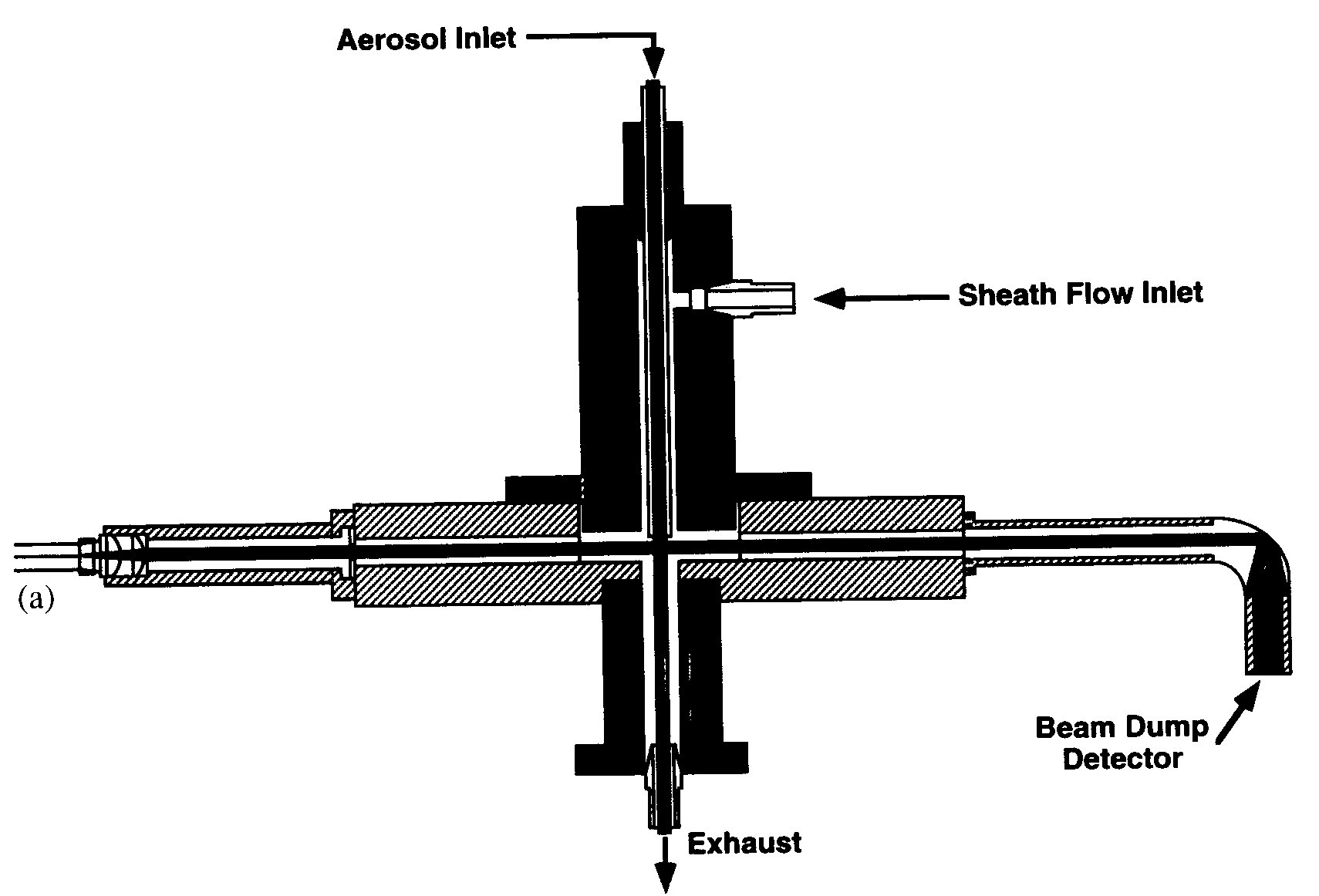 Source: Leong et al. (1995)
J. Ogren  7/25/10
180°-Backscatter Nephelometer
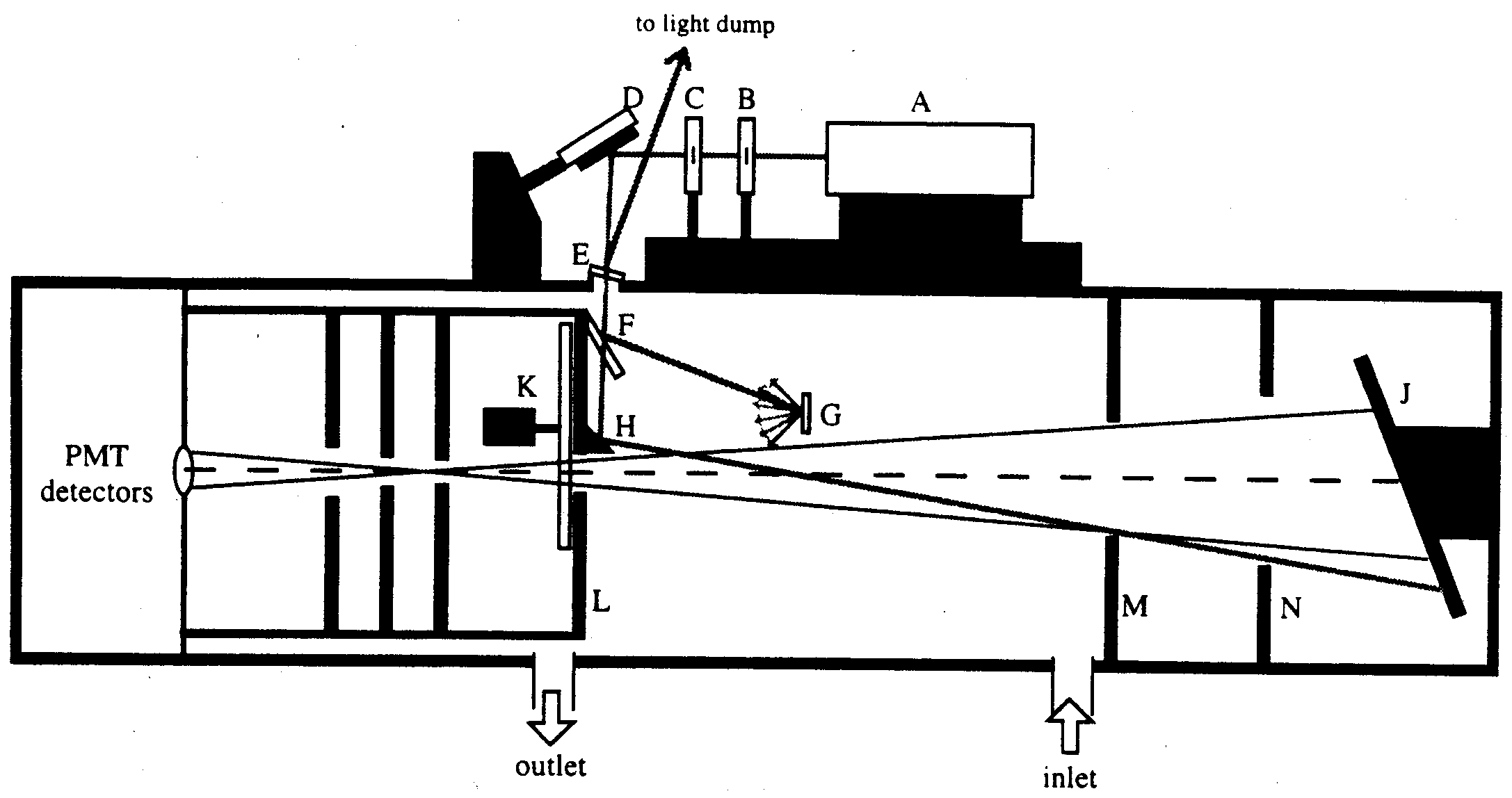 Wavelength:	532 nm
Scattering angle:	176.4° - 178.4°
Source:		Doherty et al. (1999)
J. Ogren  7/25/10
Filter Methods for Light Absorption
Particles are deposited on the filter, which is a light-diffusing, multiple scattering substrate.
Light absorbing particles reduce the light power at the photodetector.
Ideally, light scattering particles don't reduce power.
Variants:
Time-integrated:  integrating plate method, integrating sphere, integrating sandwich
Continuous: aethalometer, PSAP, MAAP
J. Ogren  7/25/10
Calculating Light Absorption on Filters
I(t)	= photodetector signal measured at time t
A		= area of particle deposit on filter
Q		= sample flowrate
k		= calibration factor
k = 1 for an ideal instrument
k ~ 2 for fiber filters, varies with filter typeand particle loading on filter
most instruments show a dependence on scattering by the particles (IPM, PSAP, aethalometer)
J. Ogren  7/25/10
PSAP Optical Configuration
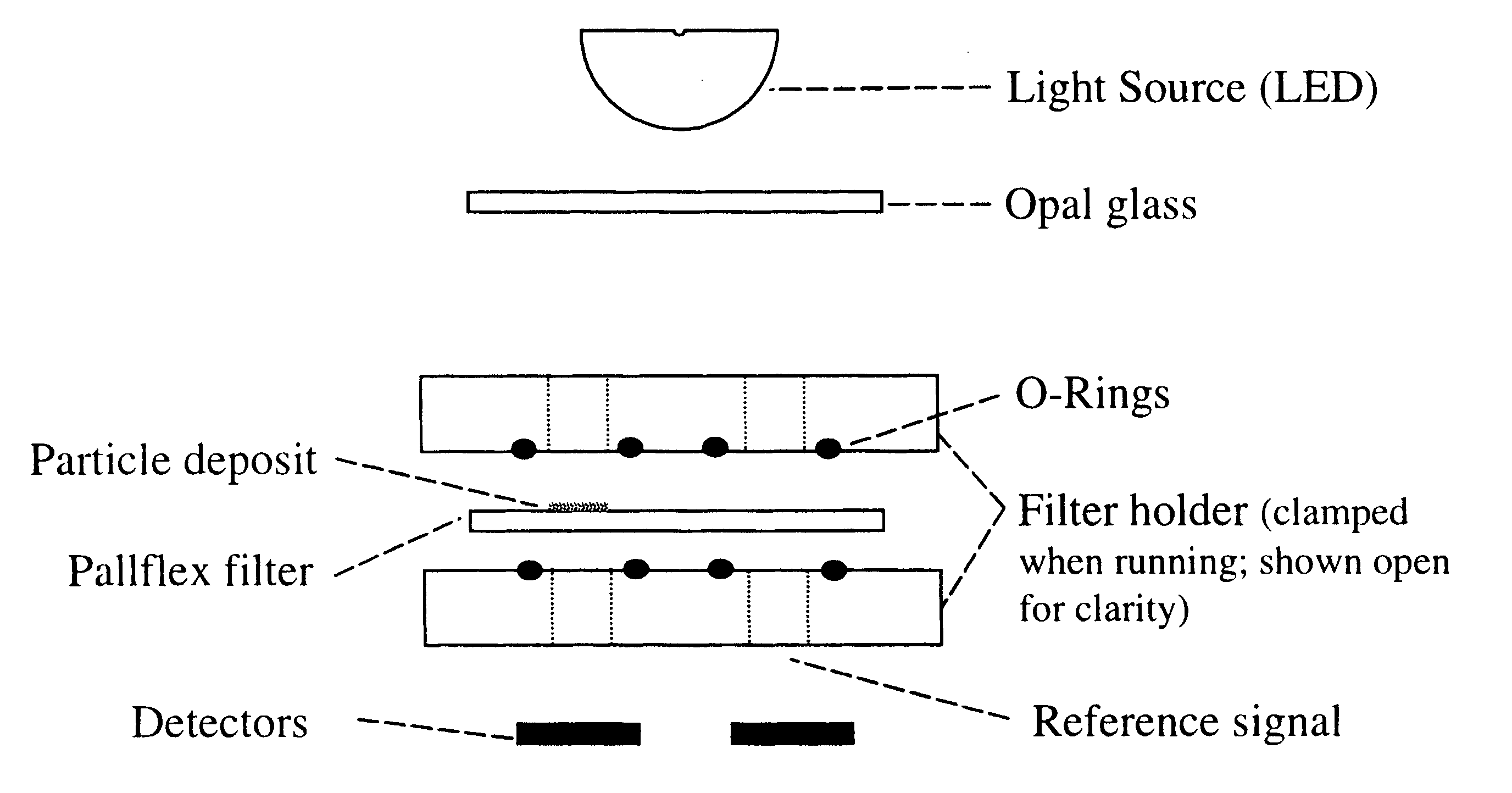 sample
reference
Source: Bond et al. (1999)
J. Ogren  7/25/10
PSAP Filter Holder
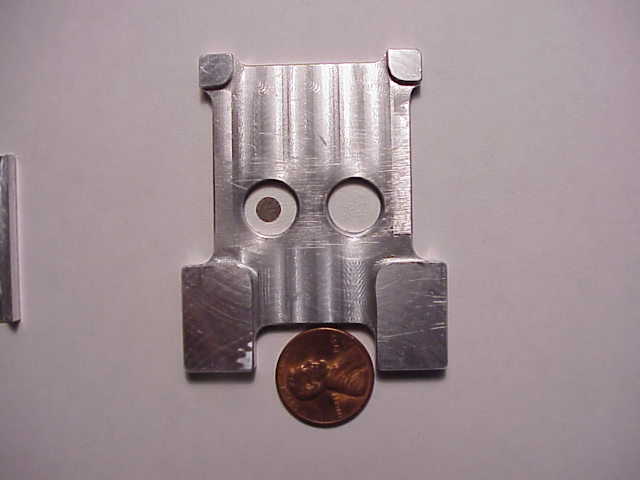 Particle-loaded filter on the left, reference filter on the right.  Compare light transmission through these filters as a measure of light absorption
J. Ogren  7/25/10
PSAP Response to Non-Absorbing Particles Depends on Filter Loading
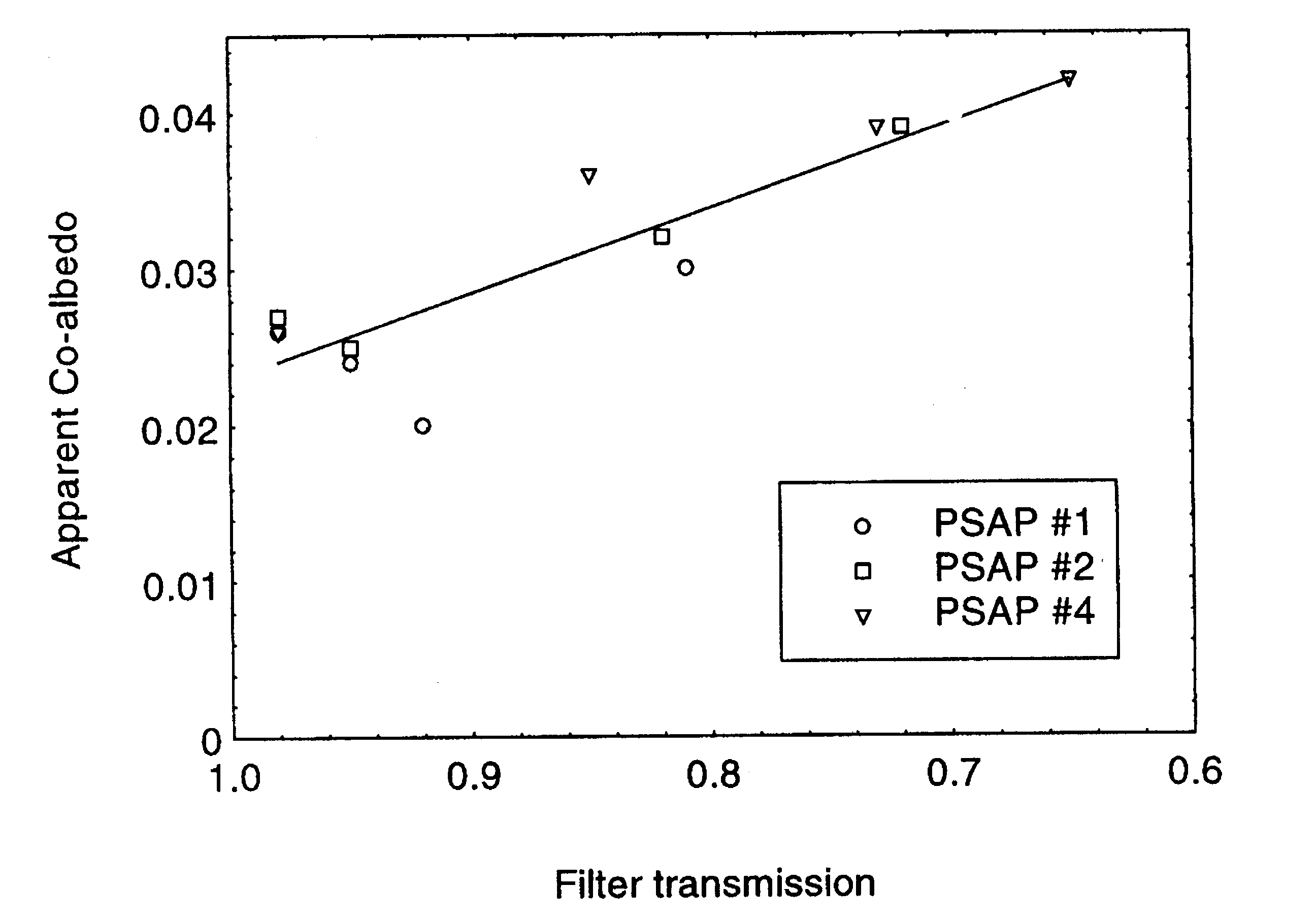 Source: Bond et al. (1999)
J. Ogren  7/25/10
[Speaker Notes: Trend up to 1991 published by Bodhaine & Dutton.  They attributed likely cause of 1982-1991 decrease to changes in emissions from FSU.
Subsequent flattening out of “trend” illustrates need to continue monitoring to follow up apparent trends.  Could it just be that 1982-1987 were anomalies?
Followup analysis being done as part of NOAA Arctic Research Initiative.
No other obvious trends at baseline stations..
Aerosol properties at baseline sites show clear seasonality, reflecting seasonal changes in sources and sinks.]
PSAP Response to Scattering
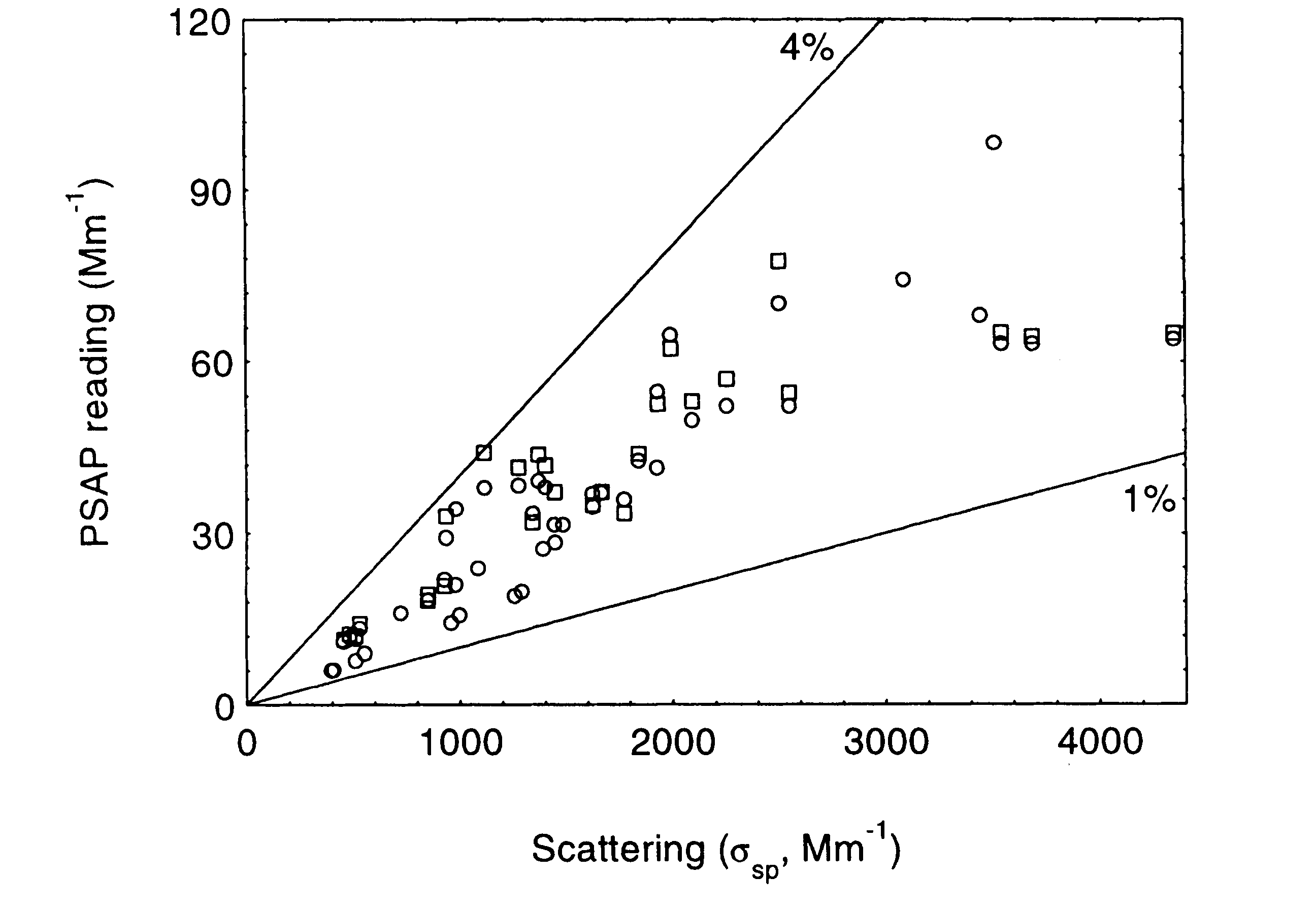 Source: Bond et al. (1999)
J. Ogren  7/25/10
[Speaker Notes: Trend up to 1991 published by Bodhaine & Dutton.  They attributed likely cause of 1982-1991 decrease to changes in emissions from FSU.
Subsequent flattening out of “trend” illustrates need to continue monitoring to follow up apparent trends.  Could it just be that 1982-1987 were anomalies?
Followup analysis being done as part of NOAA Arctic Research Initiative.
No other obvious trends at baseline stations..
Aerosol properties at baseline sites show clear seasonality, reflecting seasonal changes in sources and sinks.]
Current PSAP Correction Factors
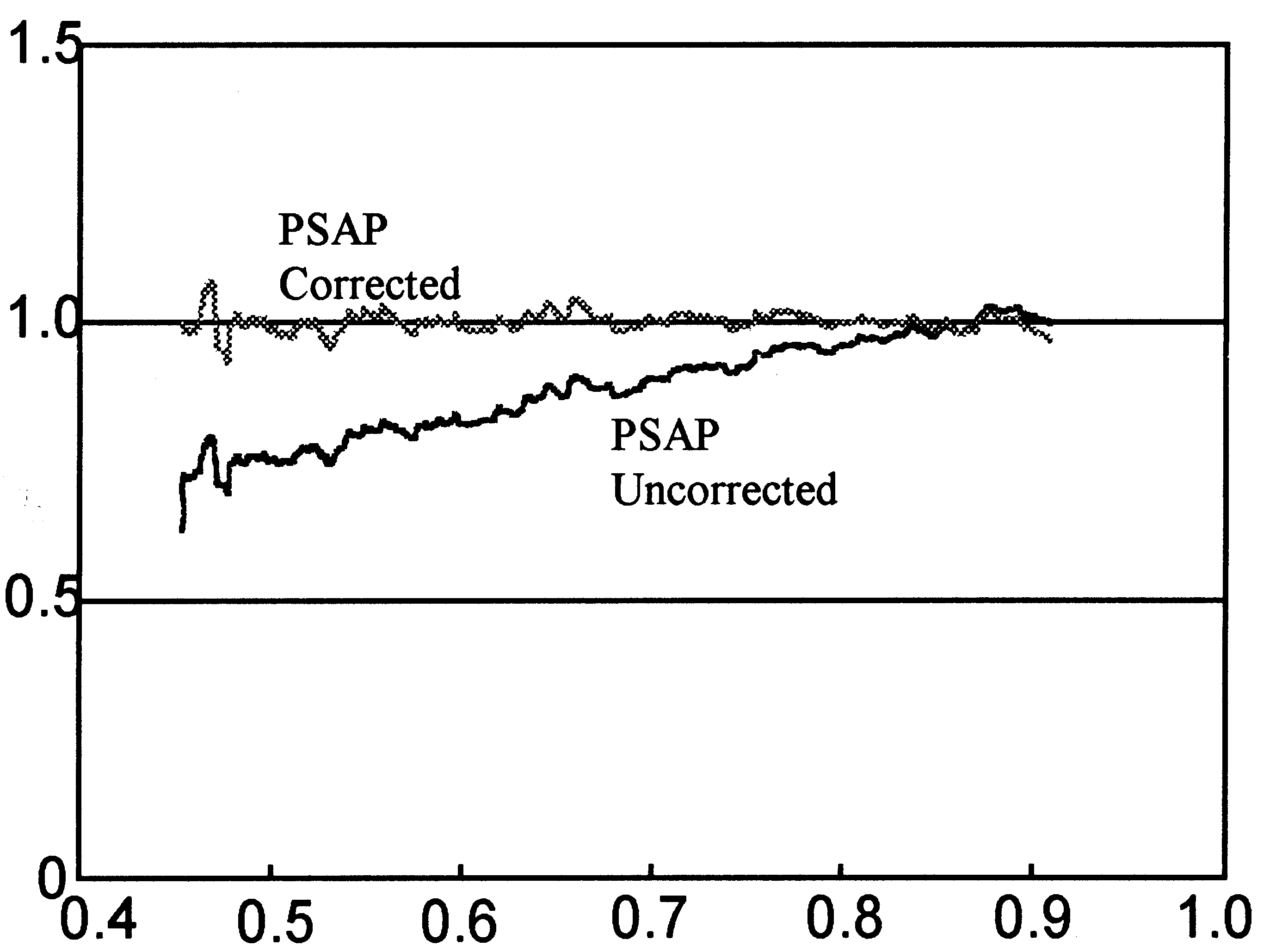 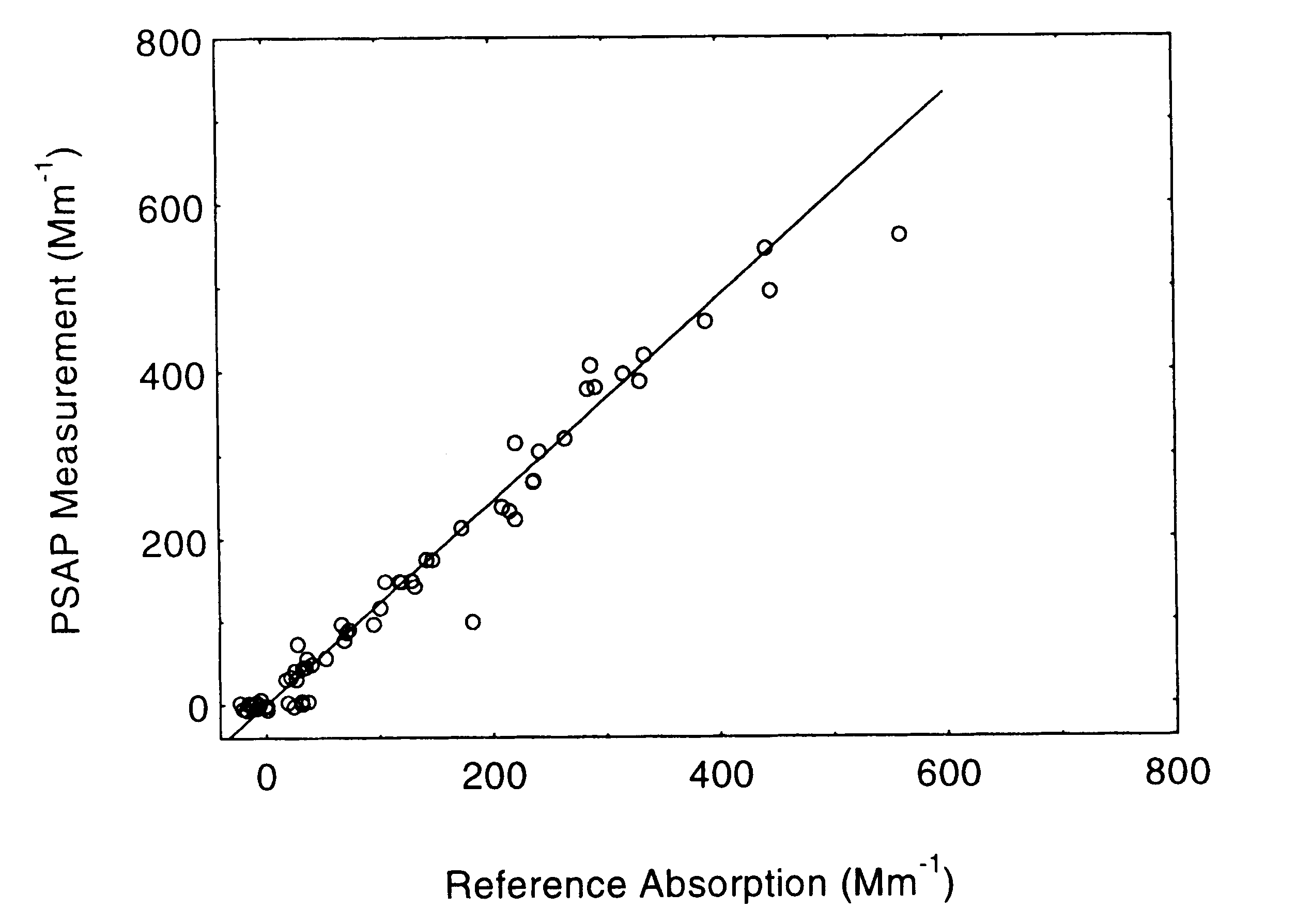 Slope=1.22with 2% of ssp subtracted
sap(PSAP)/sap(TRUE)
filter transmittance
Manufacturer’s built-in calibration(Weiss, unpublished)
Bond et al. (1999)
J. Ogren  7/25/10
Multi-Angle Absorption Photometer
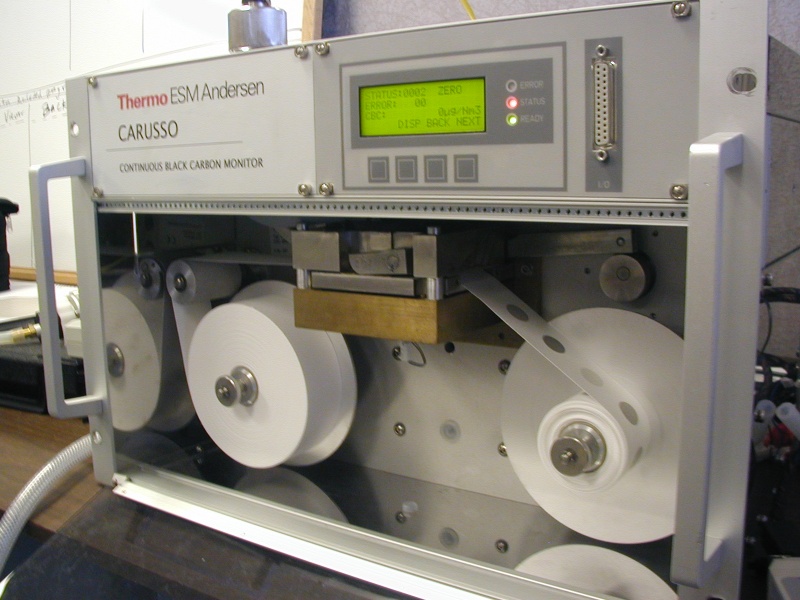 "MAAP"
Simultaneously measures light (670 nm) transmitted and reflected by aerosol deposit on filter
A two-stream radiative transfer model is used to derive the aerosol absorption coefficient, accounting for light scattering by particles and filter.
Detection limit ~ 1 Mm-1 for 2-minute average at 16.7 lpm flowrate.
Source: A. Petzold1 , M. Schönlinner2 , H.Kramer2  and H. Schloesser2
1German Aerospace Center, Oberpfaffenhofen, Germany
2ESM Andersen Instruments, Erlangen, Germany
J. Ogren  7/25/10
MAAP Optical Configuration
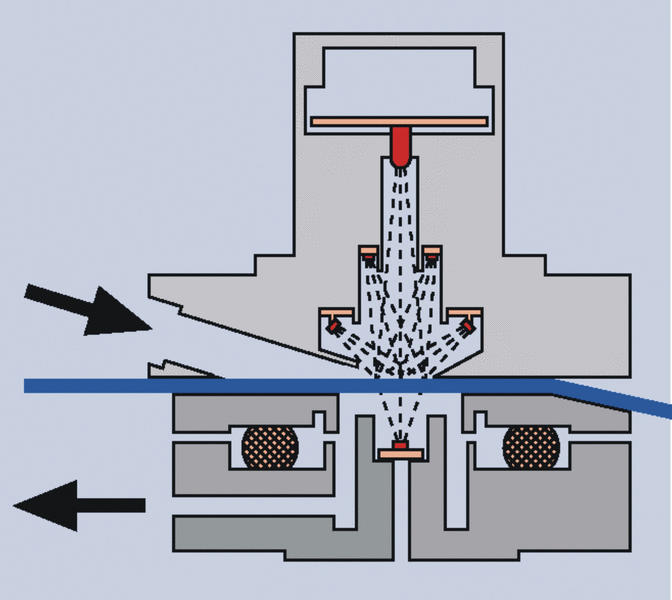 Source: A. Petzold1 , M. Schönlinner2 , H.Kramer2  and H. Schloesser2
1German Aerospace Center, Oberpfaffenhofen, Germany
2ESM Andersen Instruments, Erlangen, Germany
J. Ogren  7/25/10
Photoacoustic Absorption Measurement
Laser light is power modulated by the chopper.  
Light absorbing aerosols convert light to heat, producing a sound wave. 
Microphone signal is a measure of the light absorption.
Light scattering aerosols don't generate heat.
Newer instruments operate at multiple wavelengths and also measure light scattering
J. Ogren  7/25/10
2-wavelength Photoacoustic w/Neph
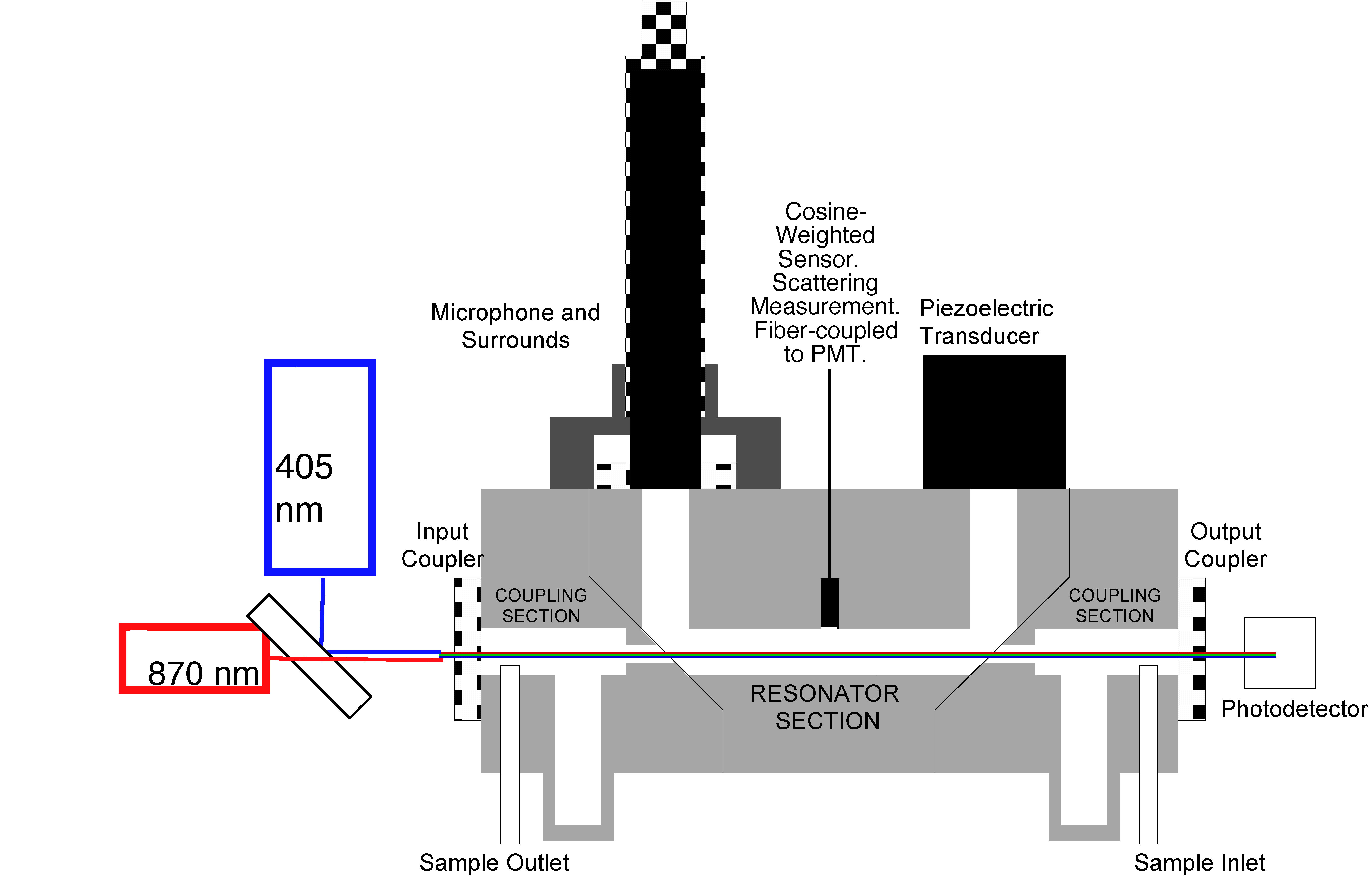 Source: Arnott, pers. comm. (2006)
J. Ogren  7/25/10
NOAA 5-Channel Photoacoustic Spectrometer (PAS)
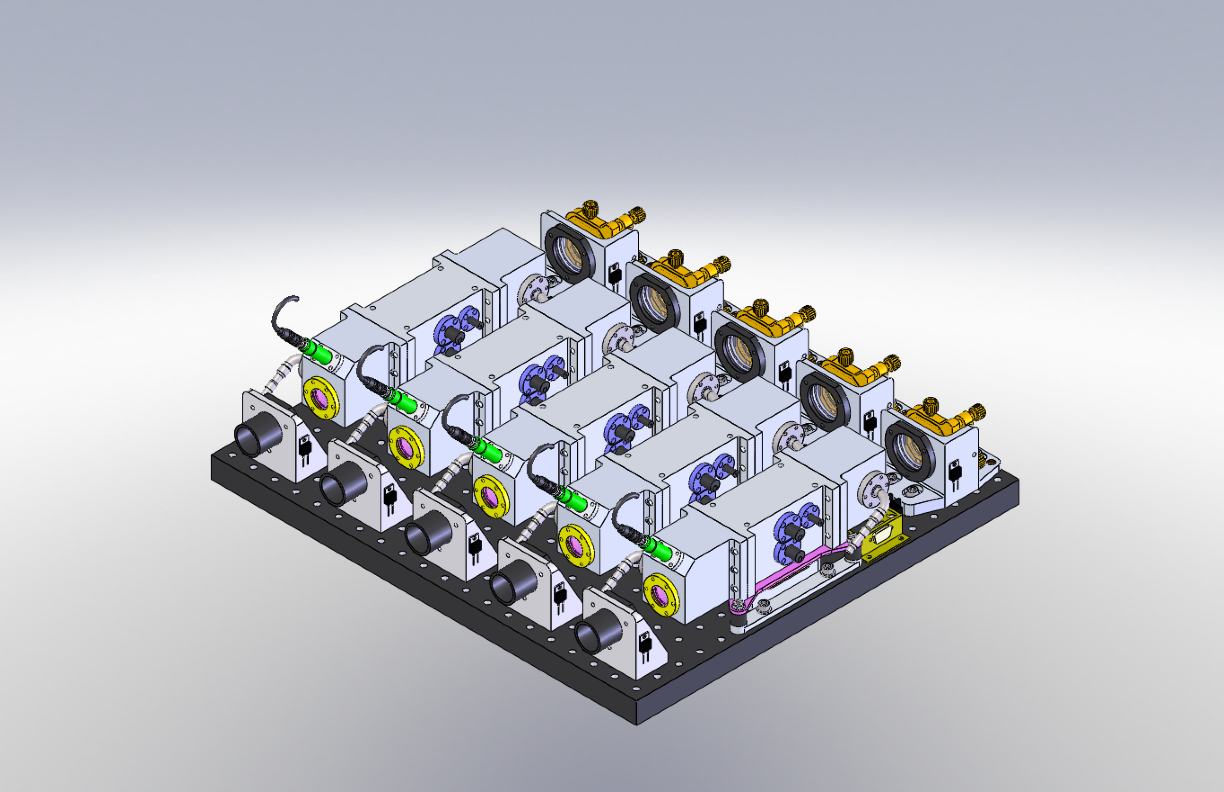 405 nm: ambient + thermo-denuded
532 nm: ambient + humidified
660 nm: ambient
Source:  D. Lack, 2010, personal communication
5
Current PAS Channels
Possible PAS Channels
Achieved using thermo-denuder
*
4
Relative Absorption
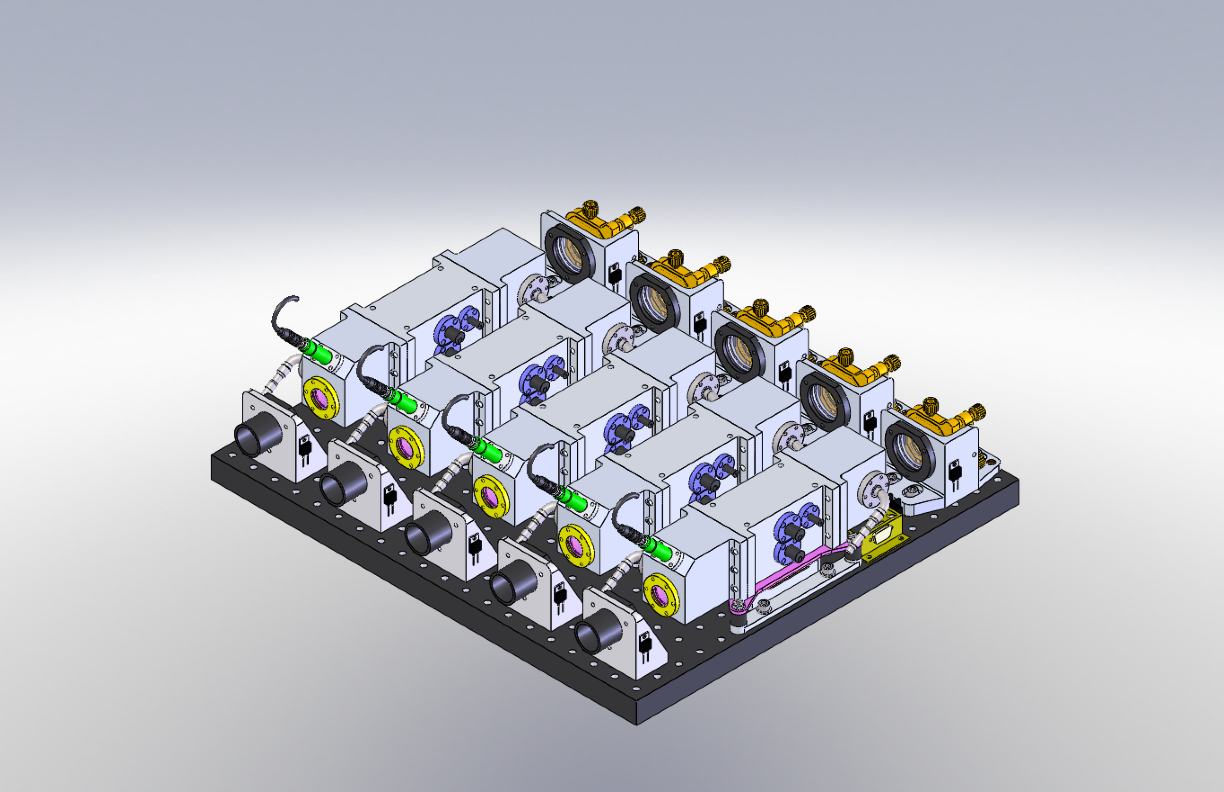 BC
+
Brown Shell
High Relative Humidity
3
BC + Clear Shell
2
*
Black Carbon
High Relative Humidity
*
1
Wavelength (nm)
*
405
532
660
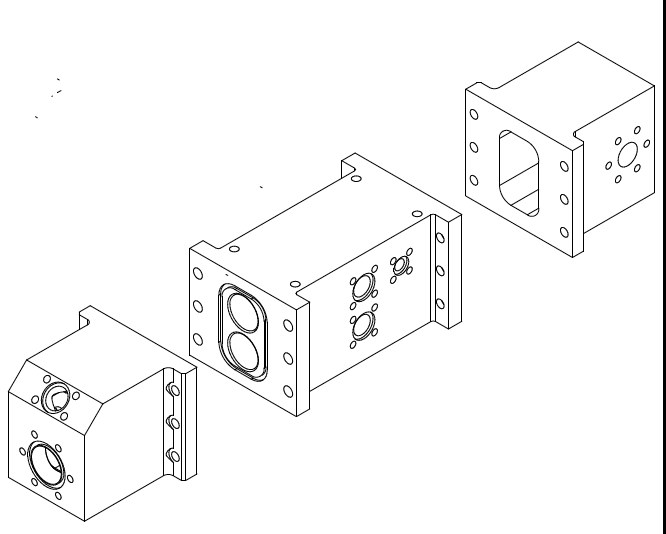 PAS -  Expanded
   1 Sample Resonator + 1 Background Resonator
   Microphone on Each Resonator – Electronic Background Subtraction
   Speaker Periodically Calibrates Resonant Frequency (FR)
   Laser Light Passes Through Transparent Windows
  Mirrors (not shown) Reflect Light Multiple Times Through Cell
  Laser Power is Modulated at FR. 
  Particles Absorb Light and Create Acoustics at FR.
Sample Out
Background Microphone
Speaker
Sample In
Sample Microphone
RH/Temp
Microphone
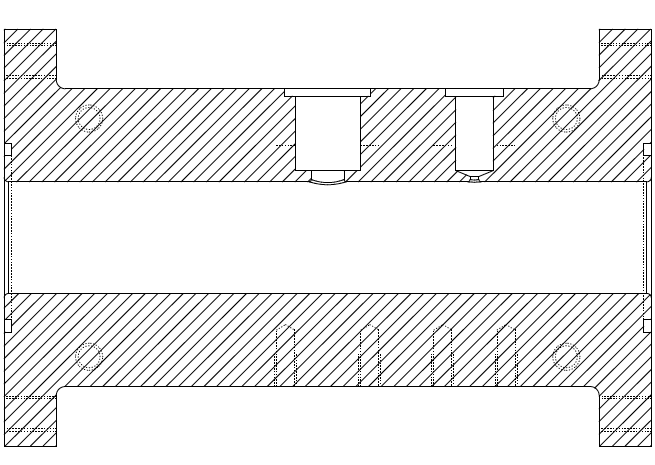 Laser Window
Laser
Anti-Node of Sound Wave @ Microphone
Laser Light - Power Modulated
Source:  D. Lack, 2010, personal communication
Multi-Pass Optics in NOAA PAS
Astigmatic Laser Multi-pass
Up to 186 Passes.

Increases Laser Power (sensitivity) 
Without Increasing Energy 
Intensity on Particle
Produces Unrivaled Sensitivity:
At 1 second (2 σ):

Laboratory:
405nm: 0.1 Mm-1
532nm: 0.1 Mm-1
660nm: 0.3 Mm-1
Aircraft:
405nm: 0.5 Mm-1
532nm: 0.75 Mm-1
660nm: 1.5 Mm-1
NOAA PAS: Example vertical profile8 hours of 1 Hz data
Source:  D. Lack, 2010, personal communication
Outlet
Outlet
Purge air in
Purge air in
Sample in
460 nm
540 nm
660 nm
LEDs
Plug
Plug
DR
O
O
2
1
L
L
1
2
BS
D
2
M
D
PT
1
DS
HD
HD
2
1
F
F
2
1
130’’=330.2 cm
144’’=366 cm
U.W. Optical Extinction Cell
L = 660 cm
Source: Virkkula et al. (2005)
J. Ogren  7/25/10
What is Cavity Ringdown (CRD)?
input pulse
ringdown cavity
output signal
time
input pulse width ~ 20 nanoseconds
mirror reflectivity > 99.995%
ring-down time 5-100 microseconds
extinction coefficient derived from fitting an exponential function to decay of output signal
J. Ogren  7/25/10
DRI CRD Extinction Instrument
extinction measured at 532 nmeffective path length ~10 kmSource: Moosmüller et al. (2005)
J. Ogren  7/25/10
NASA/Ames "Cadenza" CRD Instrument
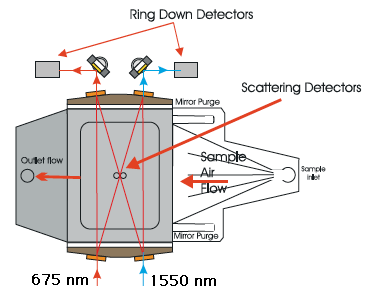 Current version measures extinction and scattering simultaneously at 675 and 1550 nm.  (Strawa et al., 2006)
J. Ogren  7/25/10
Reno Aerosol Optics StudyJune, 2002
John Ogren
NOAA/ESRL
J. Ogren  7/25/10
Objectives
Characterize new and existing instruments for measuring aerosol light absorption and extinction
Quantify the uncertainty in the measurements of aerosol light absorption coefficient used by NOAA and ARM
Derive methods for determining spectral aerosol absorption from multi-wavelength measurements of absorption and (extinction - scattering) 
N.B.  All experiments done at low RH
J. Ogren  7/25/10
Participants
NOAA/CMDL (Ogren, Sheridan)
DRI (Arnott, Moosmüller, Varma)
U. Washington (Covert, Virkkula, Ahlquist)
NASA/Ames (Strawa, Schmid) and Picarro Networks, Inc. (Owano, Provencal)
Thermo Andersen/DLR (Schloesser, Petzold)
Portland State U.  (Atkinson)
J. Ogren  7/25/10
Absorption Coefficient Measurements
Photoacoustic
#1	532 nm
#2	1047 nm
Filter-based
Particle/soot absorption photometer (PSAP)
#1:	565 nm
#2	460, 540, 660 nm
Aethalometer
#1	370, 470, 521, 590, 660, 880, 950 nm
#2	370, 430, 470, 521, 565, 700, 950 nm
MAAP (multi-angle)
#1:	670 nm
J. Ogren  7/25/10
Extinction Coefficient Measurements
Folded path extinction cell (6.6 m path)
#1	460, 540, 660 nm
Cavity-ring down (CRD)
#1:	532 nm
#2:	690, 1550 nm
#3:	532, 1064 nm
J. Ogren  7/25/10
Scattering Coefficient Measurements
TSI 3563 integrating nephelometer
#1	450, 550, 700 nm
Radiance M903 integrating nephelometer
#1:	530 nm
DRI integrating sphere nephelometer
#1:	532 nm
NASA/Ames CRD nephelometer
#1:	690 nm
J. Ogren  7/25/10
Aerosol characterization
Size distribution
scanning mobility particle spectrometer
Number concentration
TSI condensation particle counters
Mass concentration
TEOM
Chemical composition
elemental carbon
organic carbon
Morphology
electron microscopy
J. Ogren  7/25/10
Experimental Target Matrix
White aerosols: ammonium sulfate (AS)Black aerosols: kerosene soot (K), diesel soot (D), graphite (G)Other:  ambient air (A), filtered air (F), polystyrene latex 0.5 mm dia. (PSL)
J. Ogren  7/25/10
Aerosol Generation System
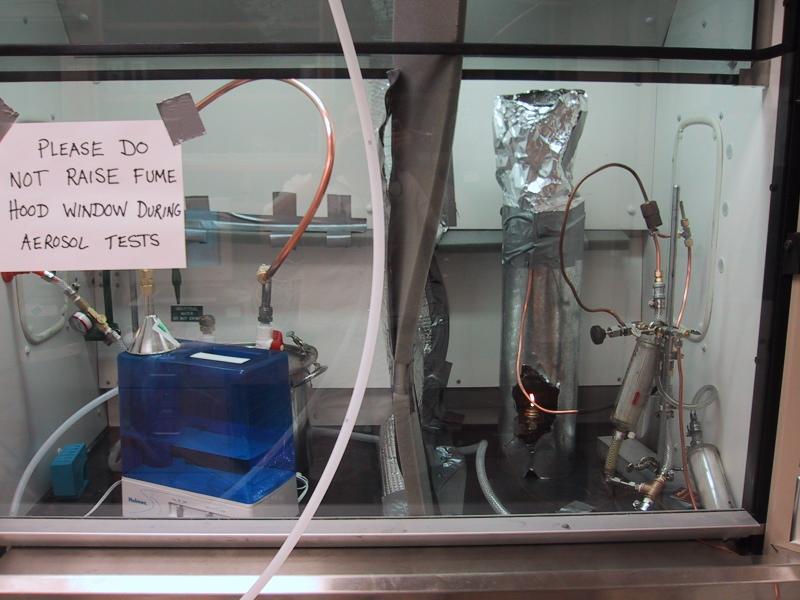 White aerosols produced from ammonium sulfate in ultrasonic humidifier (left)Black aerosols produced by kerosene lamp (right)
J. Ogren  7/25/10
Aerosol Mixing and Distribution
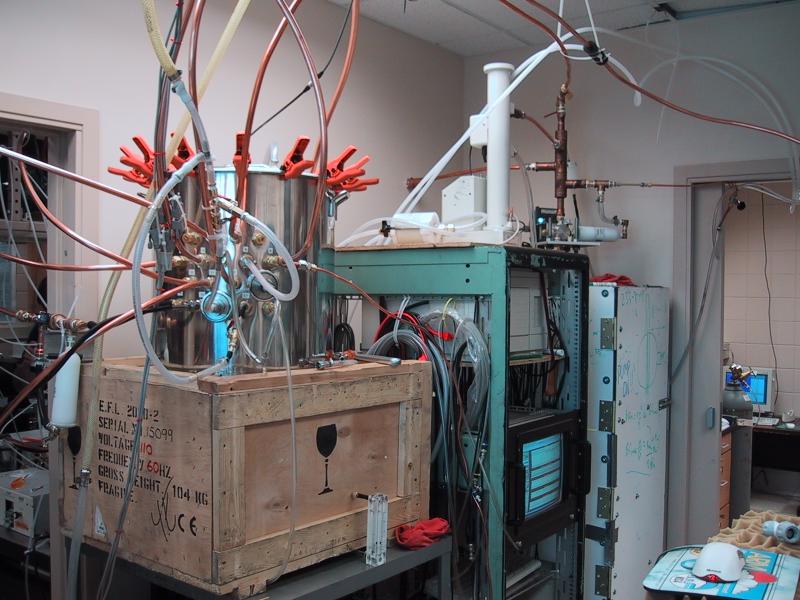 Stirred mixing chamber (76 liters) provides a uniform aerosol to all instruments.  Variable mixtures of white particles, black particles, and filtered air can be provided.
J. Ogren  7/25/10
Agreement of Absorption Standards
Notes:  Data points represent kerosene soot runs with varying amounts of ammonium sulfate.  Extinction data were adjusted to agree with scattering measurements on white aerosols (~4% adjustment).
J. Ogren  7/25/10
Absorption Comparison (532 nm)
Notes:  Data points represent kerosene soot runs with varying amounts of ammonium sulfate.  Extinction data were adjusted to agree with scattering measurements on white aerosols (~4% adjustment).
J. Ogren  7/25/10
Reno2002 Light Absorption Comparison
Notes:  Data points represent all low-extinction kerosene soot runs with varying amounts of ammonium sulfate.  Bond et al. (1999) corrections applied to PSAP data.  PSAP wavelength adjusted to 532 nm assuming a l-1 dependence.
J. Ogren  7/25/10
Aethalometer response vs. time
Separate runs with pure soot (sext~800 Mm-1) and ammonium sulfate (sext~450 Mm-1).  Photoacoustic wavelength 532 nm, aethalometer wavelength 521 nm.
J. Ogren  7/25/10
Summary of RAOS Results
Accuracy of standard methods for absorption is ±5%
PSAP agrees with standard methods within about ±5% for absorption levels observed at ESRL and ARM sites
Filter transmission methods (PSAP, aethalometer) require improved corrections for multiple scattering effects
Cavity ringdown extinction cells appear to be biased low by 10-25% (Note: this bias is not present in current CRD instruments)
J. Ogren  7/25/10